Bridging Virtual and Real: Testing Design of Experiment Procedures with Simulated and Experimental Data
Agnieszka Królicka, Anna Szczurkowska
Department of Building Materials Technology, Faculty of Materials Science and Ceramics

Akademia Górniczo-Hutnicza im. Stanisława Staszica w Krakowie
AGH University of Kraków
Outline
Comparison of Central Composite Design (CCD) and Box-Behnken Design (BBD) using data provided by virtual determination of indium employing ICP-MS TuneSim software
Response surface profiles
Predictions versus experimental data
Optimal parameters 
Application of CCD for optimization of real-life experiments 
Optimization of plating process of bismuth film electrode used for voltammetric determination of germanium 
Extraction of Ginkgo biloba to maximise the antioxidant properties of the resultant infusion
IC – MS
Optimization of ICP torch position – Virtual experiments employing IC-MS TuneSim software
ICP-MS TuneSim software
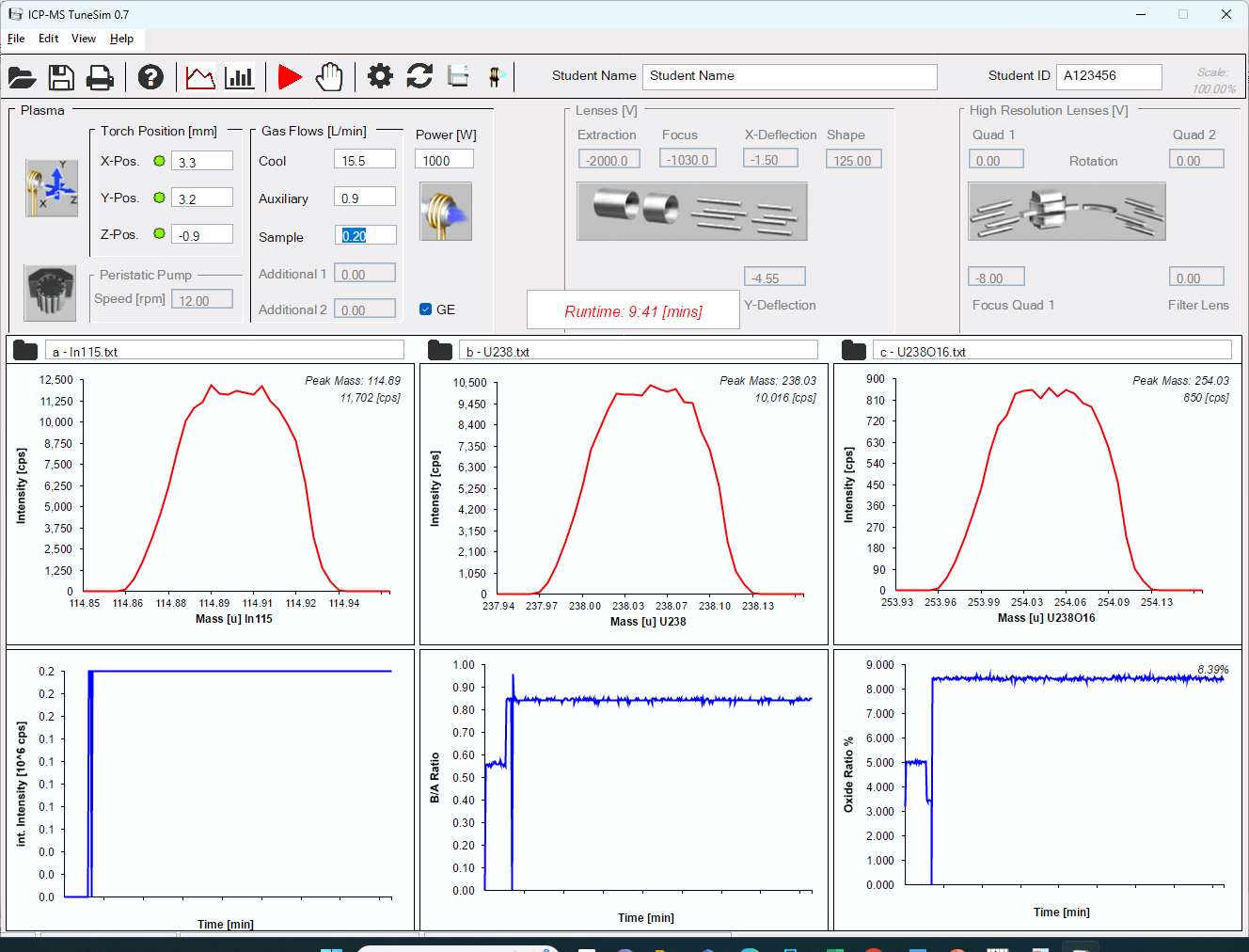 Torch position 
X – from -4.5 to 4.5 mm 
Y – from -4.5 to 4.5 mm 
Z – from -2.5 to 2.5 mm

Analyte – 115In
J. Chem. Educ. 2018, 95, 11, 2059–2063
Torch position
ICP – MS
torch
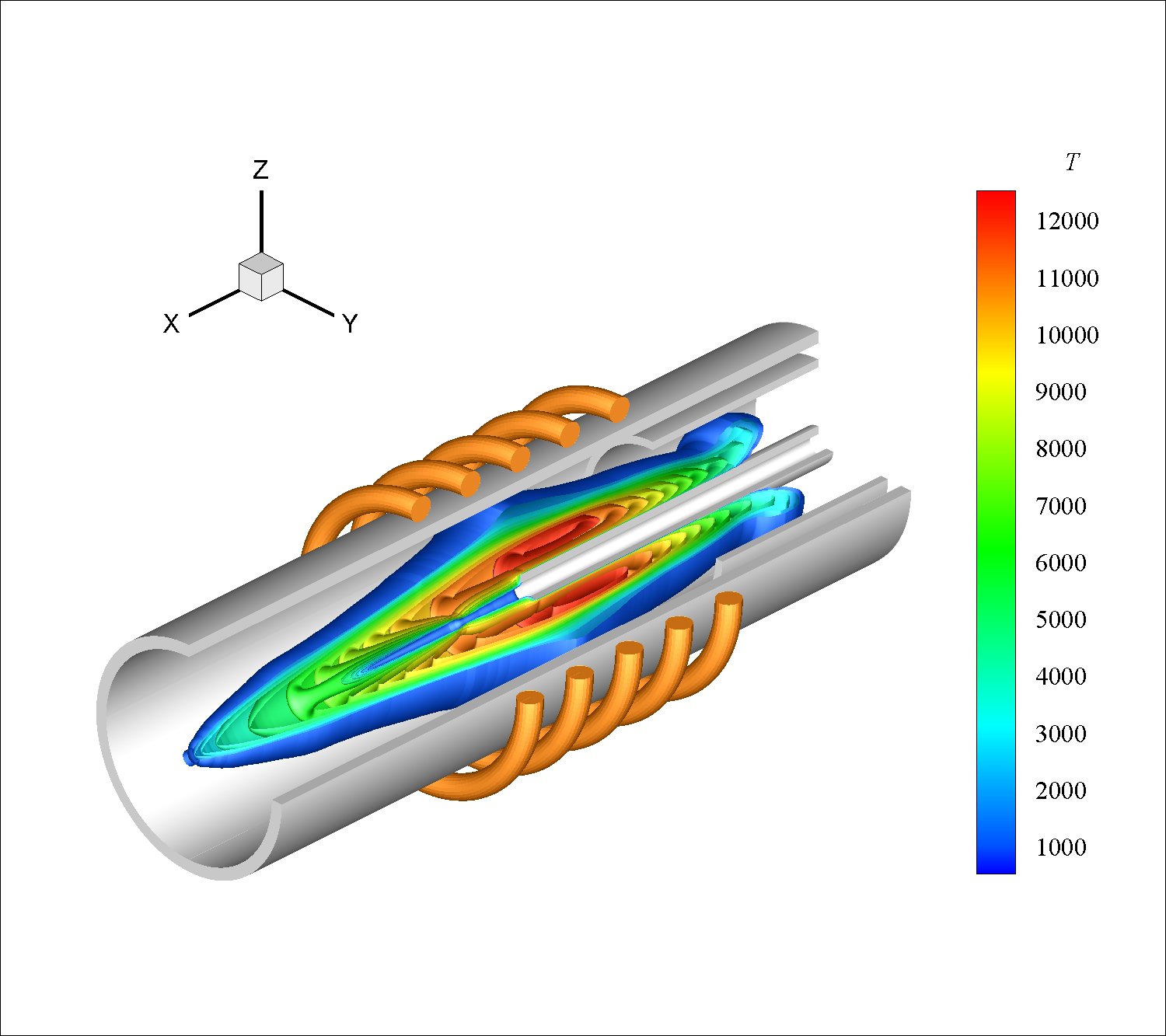 Coded
-1.68
-1
0
1
1.68
Uncoded
1.12
1.8
2.8
3.8
4.48
(mm)
x, y
Coded
-1.68
-1
0
1
1.68
Uncoded
-0.88
-0.2
0.8
1.8
2.48
(mm)
z
- star points
For 3 factors (x,y,z):   1.68
https://twitter.com/Tecplot/status/1063532269481144321
Box-Behnken Design
BBD
Box-Behnken Design BBD 1
z = 0.3 mm
BBD 1
N = 2k(k+1) + N0
Box-Behnken Design BBD 2
z = 0.1 mm
BBD 2
Box-Behnken Design BBD 3
z = 0.2 mm
BBD 3
Box-Behnken Design BBD 1 - incorrect data
Poor correlation
z = 0.9 mm
incorrect
BBD 1 – with incorrect data
Central Composite Design
Central Composite Design CCD - centred star points
z = -0.9 mm
CCD - centred star points
Central Composite Design CCD
z = - 0.9 mm
z
y
x
CCD
y
z
x
N = 2k + 2k + N0
BBD versus CCD optimization  of torch position
virtual determination of In by ICP-MS
Intensity of indium signal obtained after optimisation performed by BBD and CCD
Bismuth plating
Preparation of bismuth film electrode for catalytic adsorptive stripping voltammetry – real experiments
Central Composite Design CCD - centred star points
cBi = 16.7 mM
CCDBiFE
Extraction of antioxidants from herbs
Optimisation of temperature and time for Ginkgo biloba infusions – real experiments
Voltammetry of Ginkgo biloba infusions
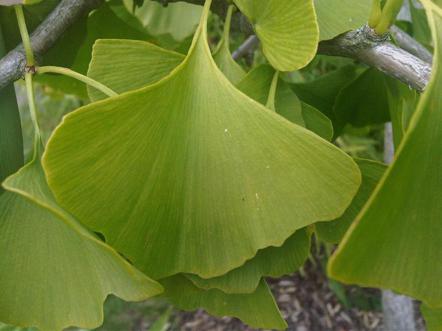 0.15 g/ 50 g water 
75C, 11.7 min
(point 8th of design table)
0.15 M acetic acid, GC 3 mm, 
Eacc = 0 V, t = 5 s,  0.1 V/s (CV), E = 50 mV (DPV)
Central Composite Design CCD
Conclusions
Virtual experiments using the ICP-MS TuneSim software yield useful results that can be used as test data to assess the applicability of various design of experiments (DOE) procedures and DOE software.
The central composite design (CCD) provided superior results compared to the Box-Behnken design (BBD), without a significant increase in the number of measurements 
For 3 factors + 3 additional central points: 19 for CCD vs. 18 for BBD.
The expertise in DOE acquired during virtual experiments can be successfully implemented in real-life experiments in the field of analytical chemistry.
Thank you for your attention!